Сервисы Google в образовательном процессе
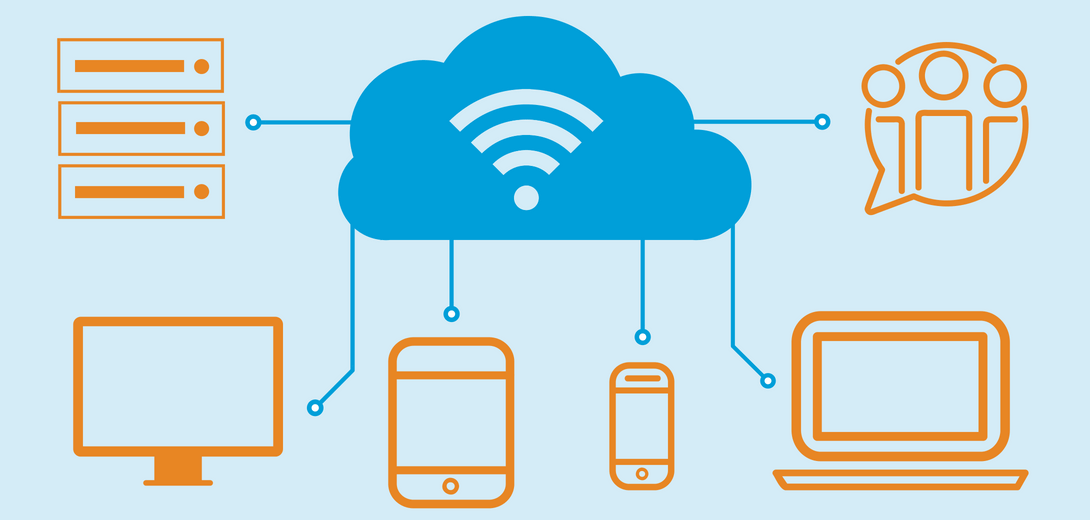 Основные преимущества использования 
сервисов Google  в образовании:
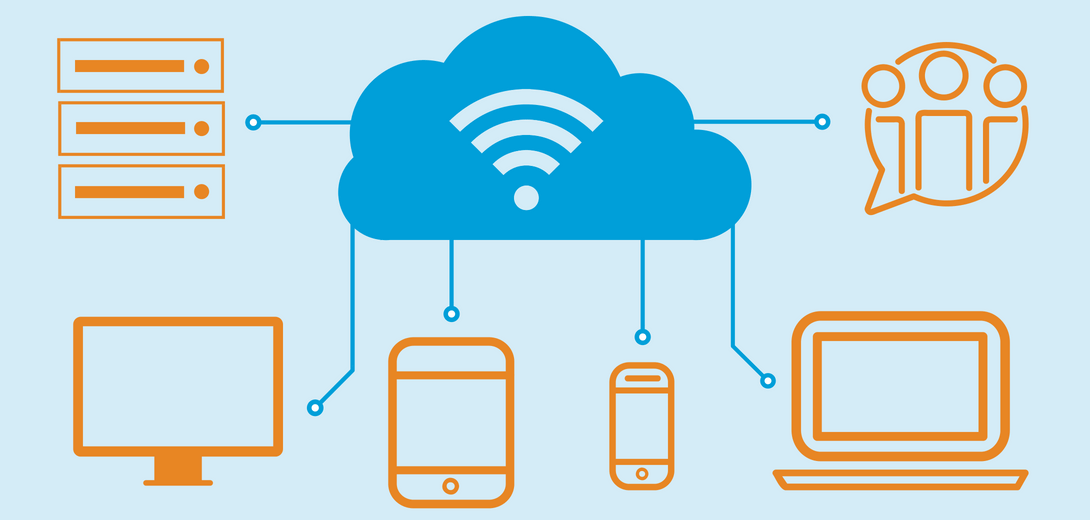 Google сервисы
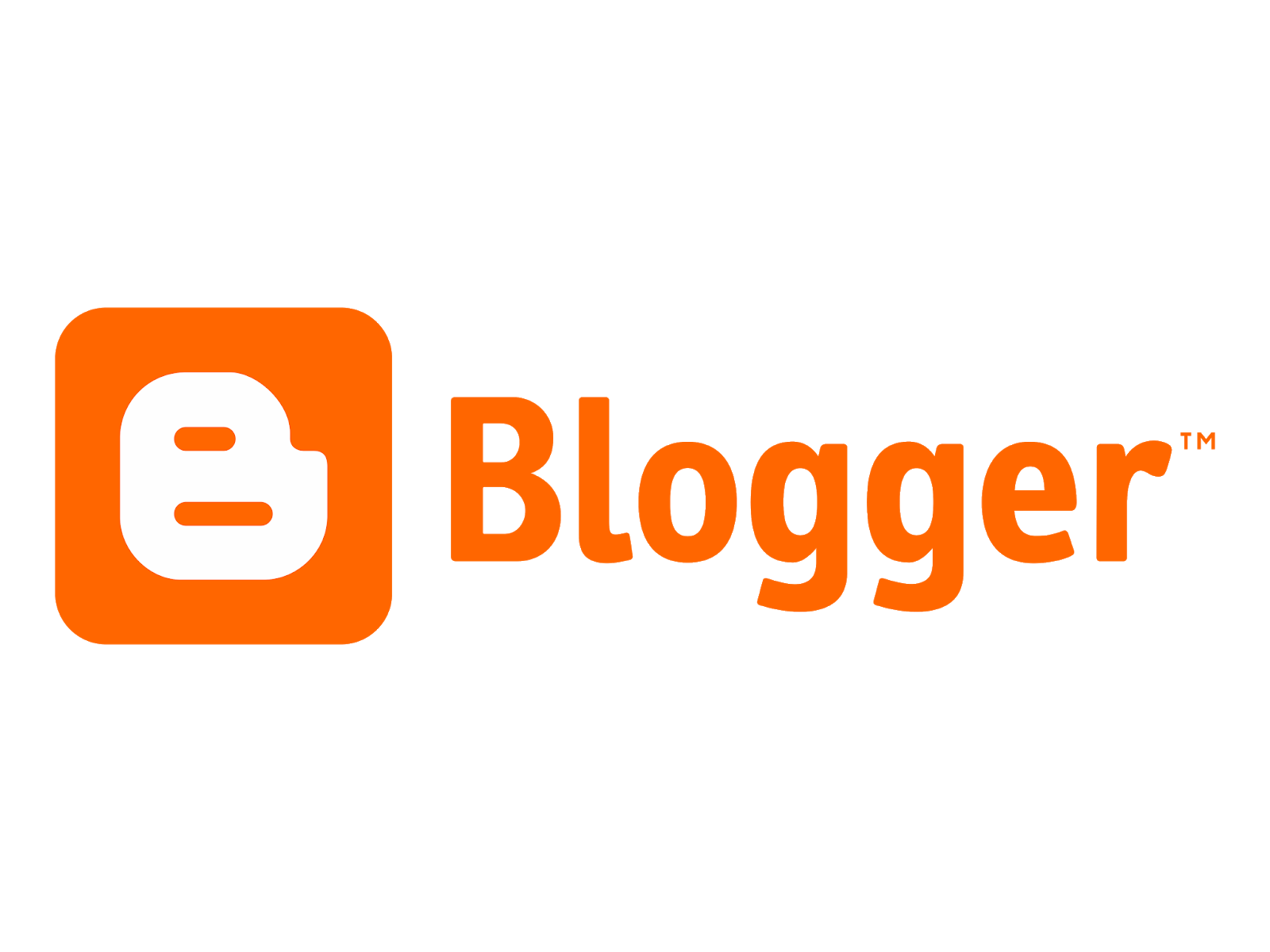 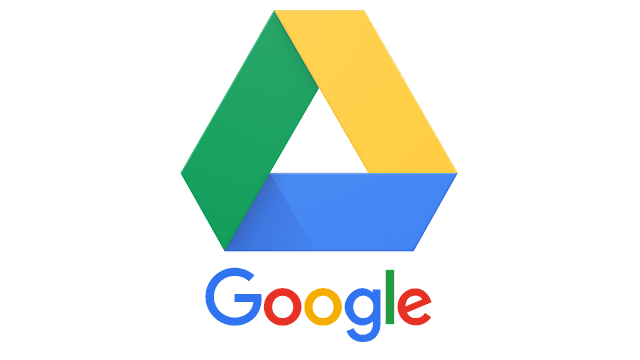 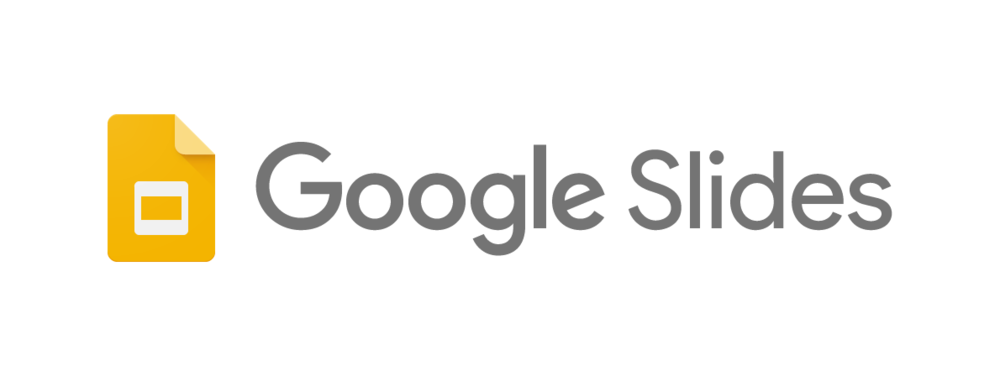 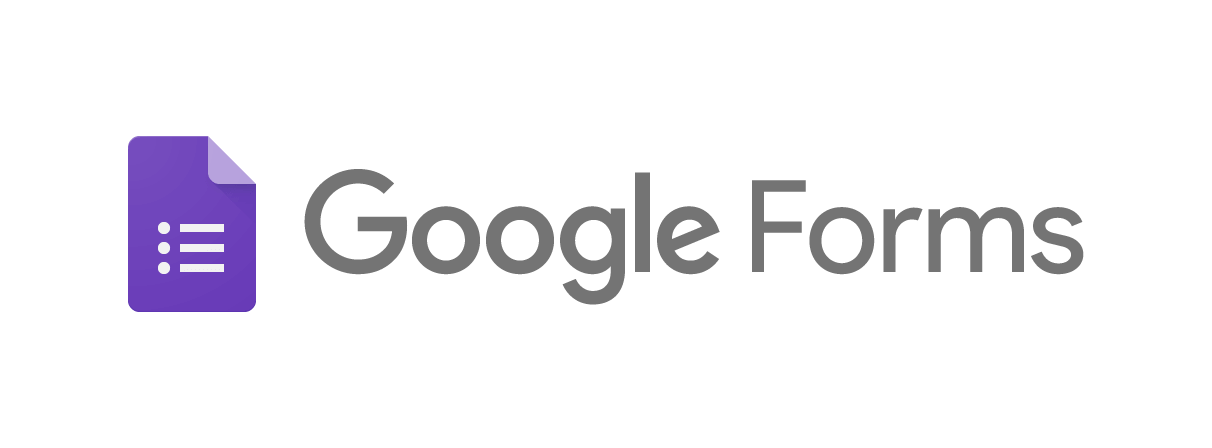 Что такое Google аккаунт?
Аккаунты Google  «учётная запись» — это система общих аккаунтов  для пользования всеми сервисами корпорации Google
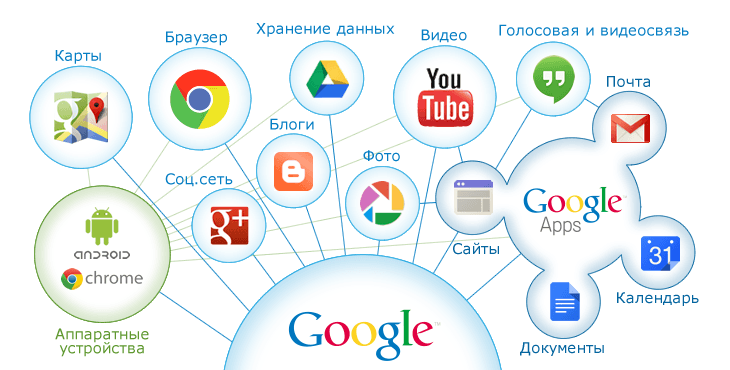 Вход в Google аккаунт
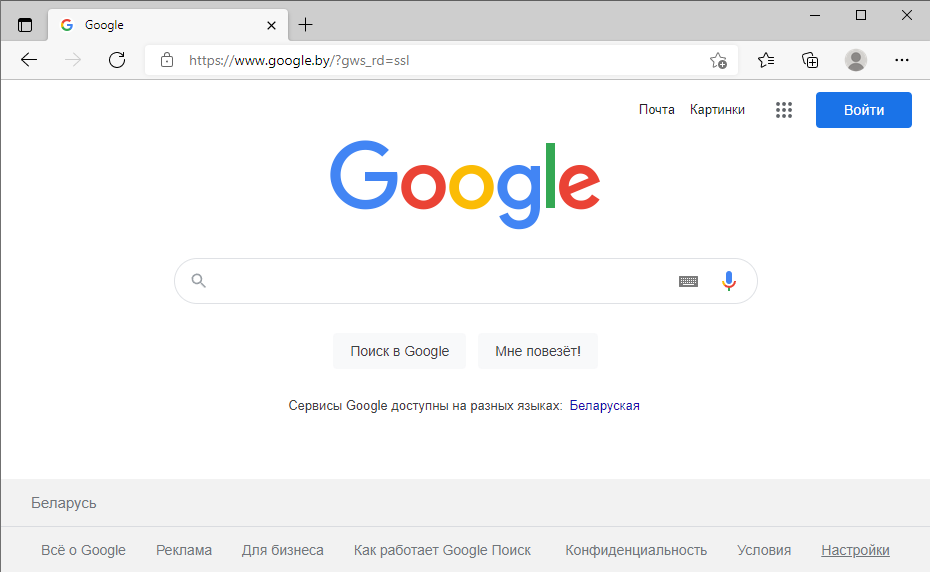 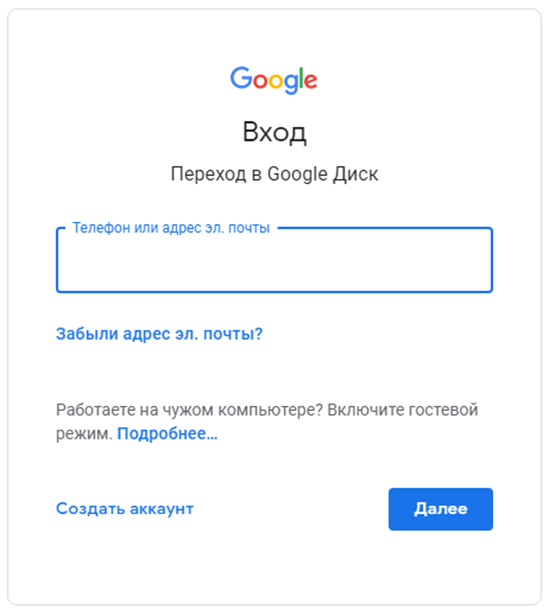 Регистрация в Google
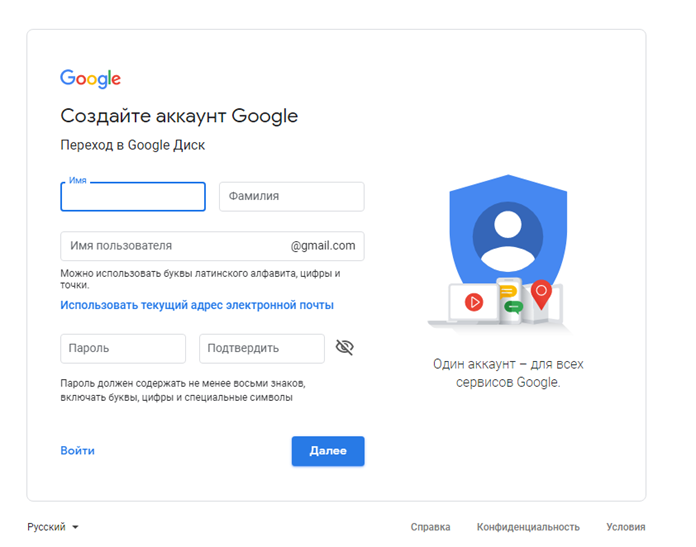 Приложения Google аккаунта
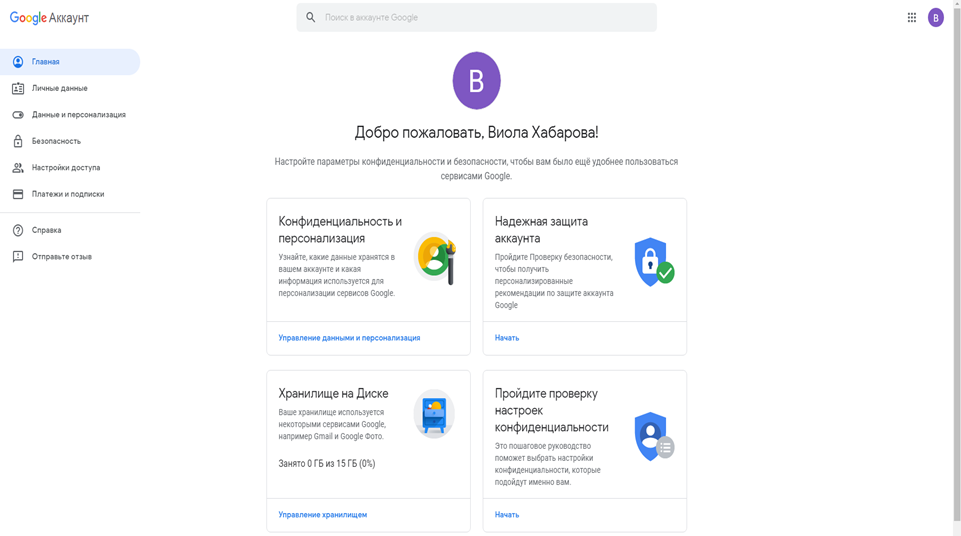 Приложения Google аккаунта
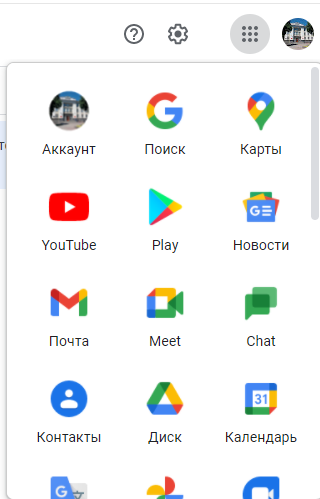 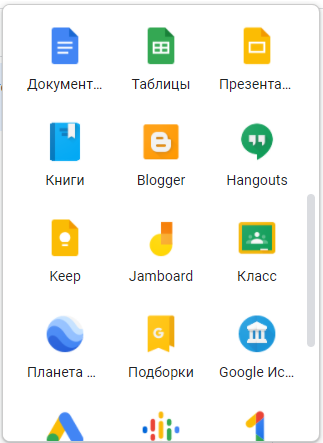 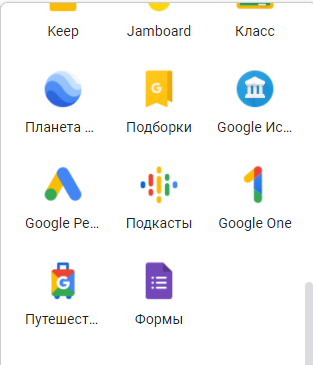 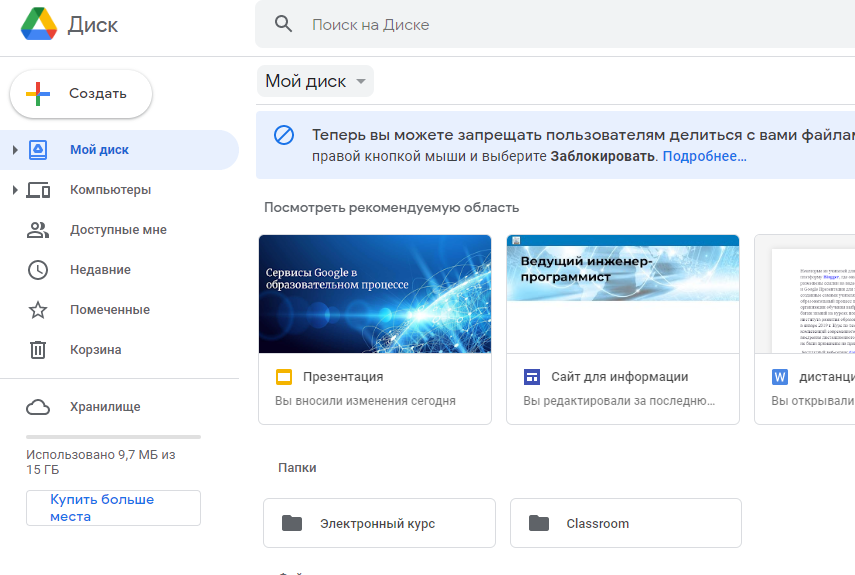 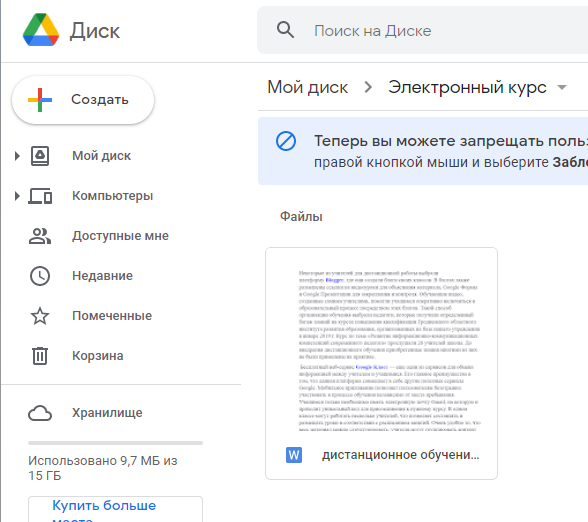 Google диск
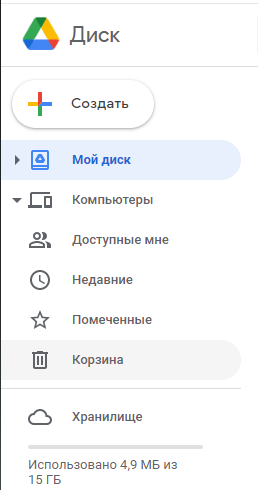 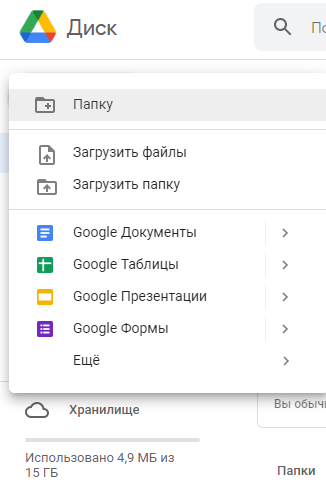 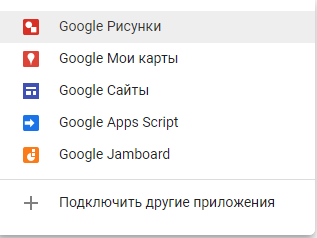 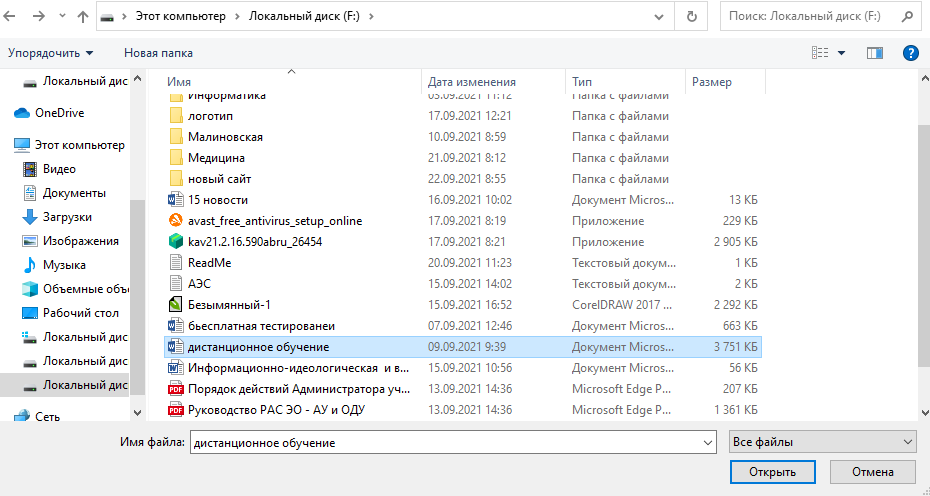 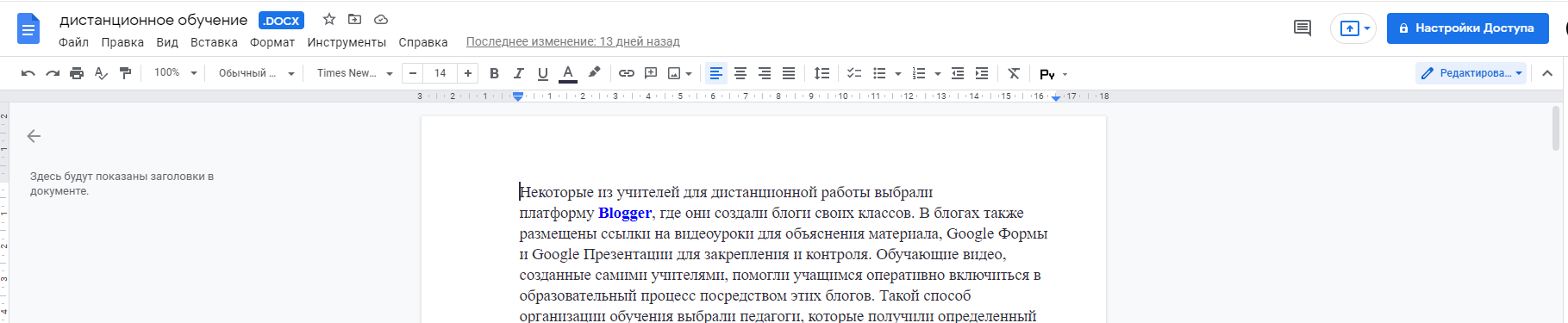 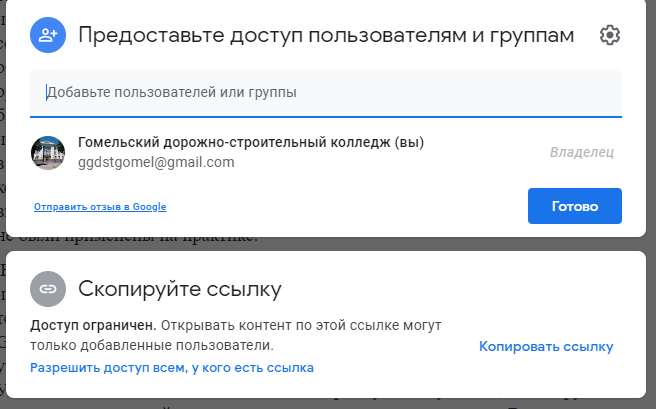 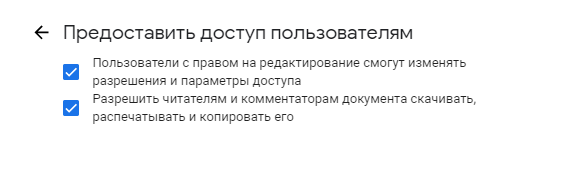 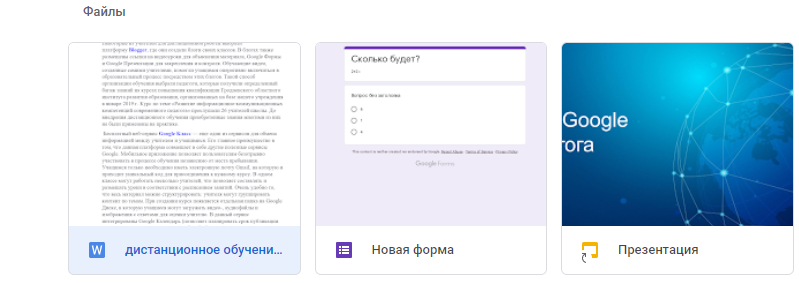 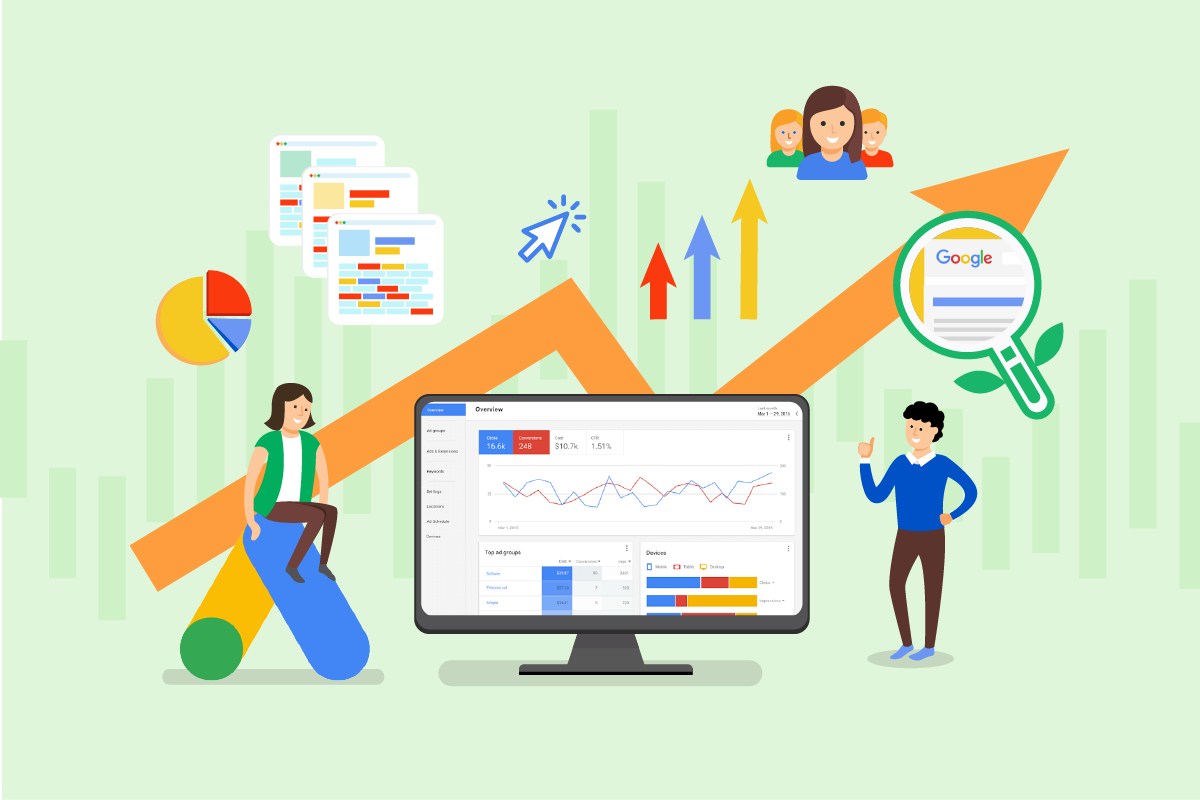 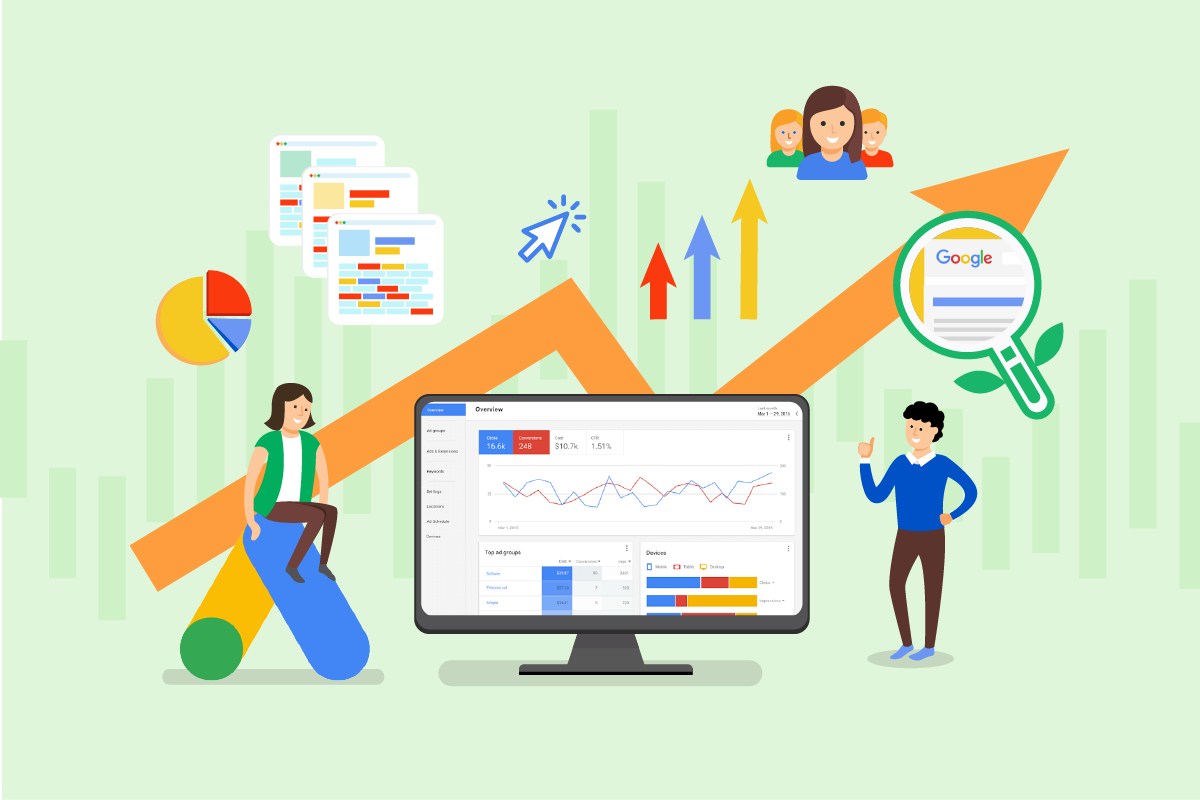 Google Blogger
Блог
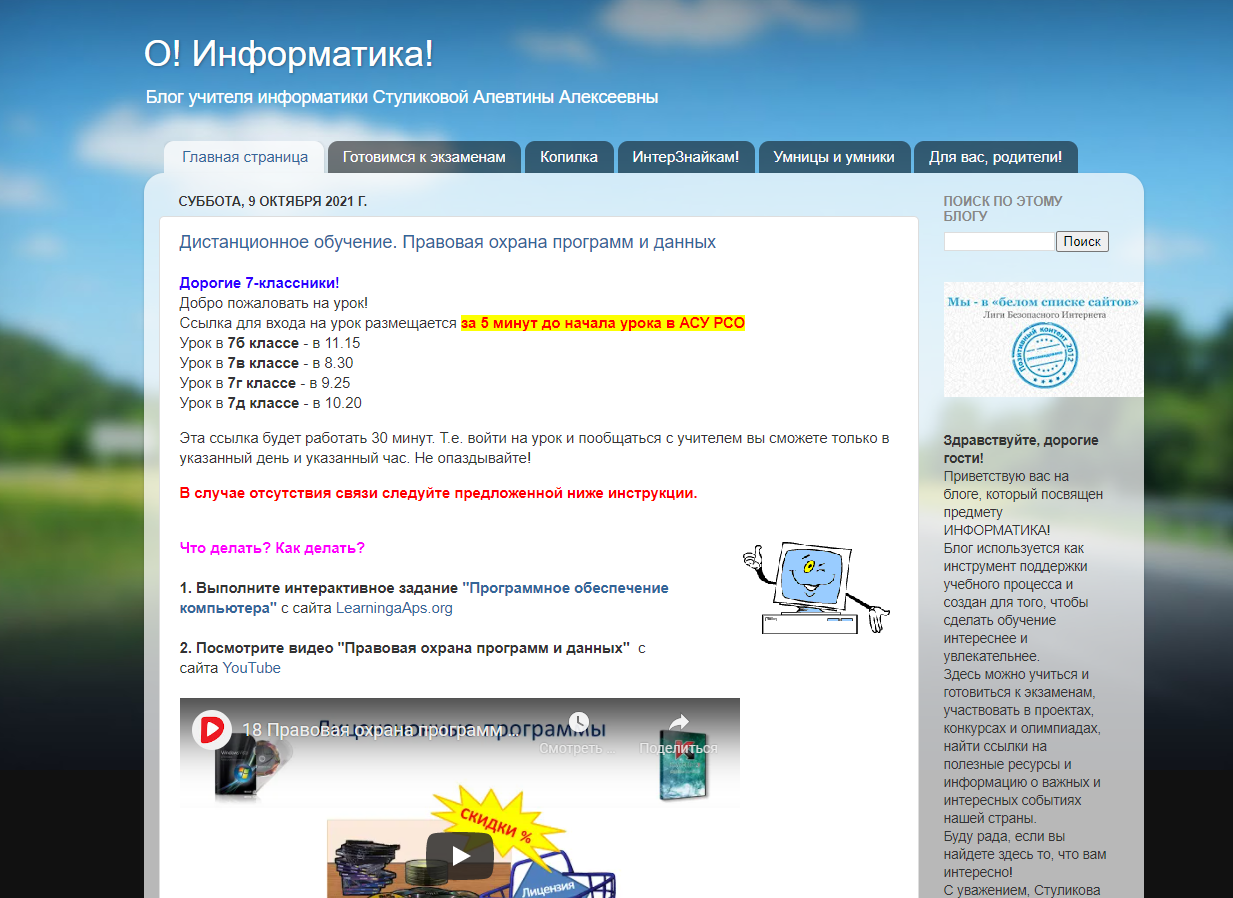 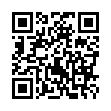 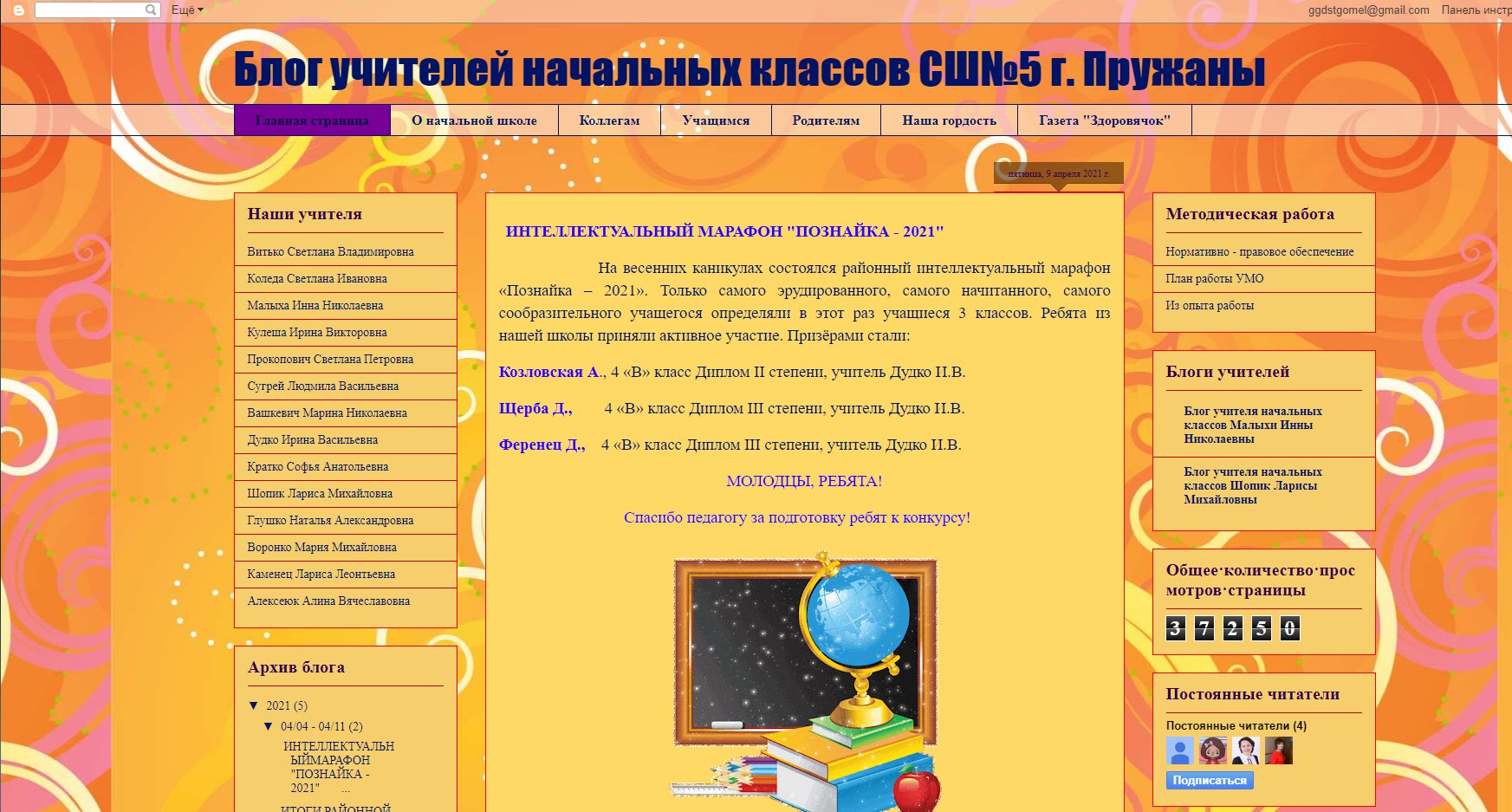 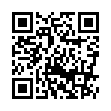 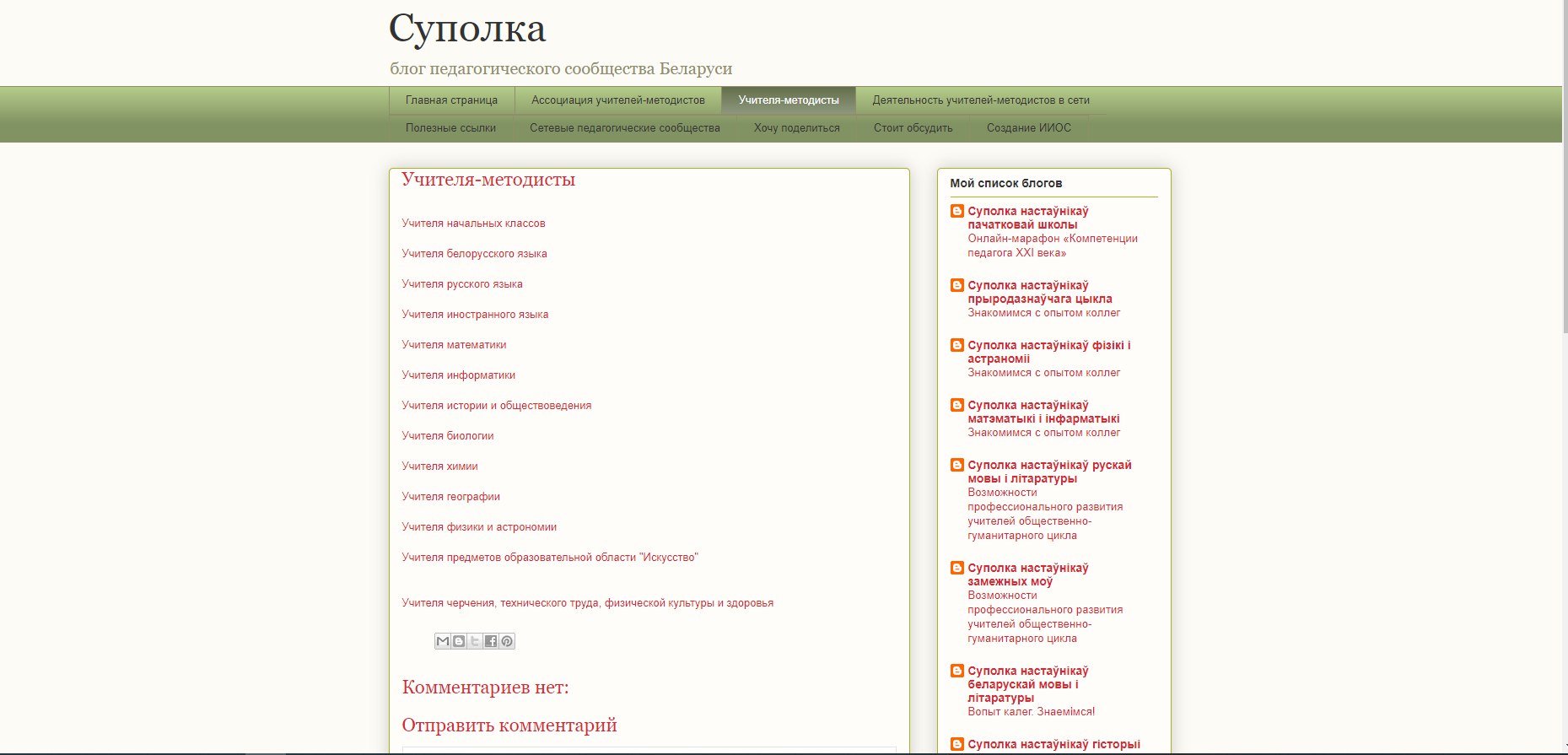 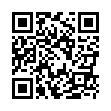 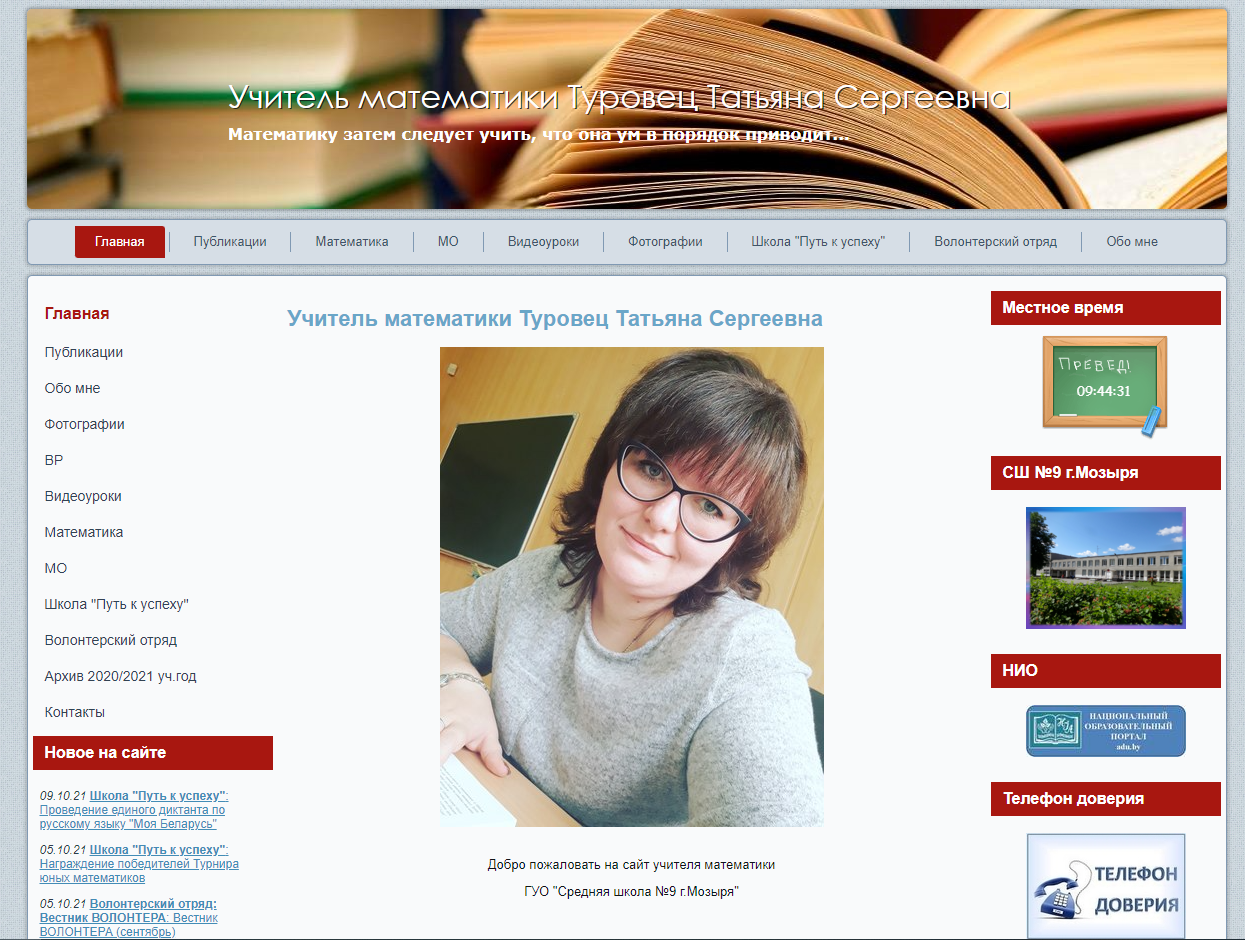 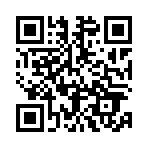 Электронные ресурсы преподавателей
Горбач С.С. Белорусский язык и литература
Грабарь Е.А. ПГС
Дорохова В.С Физика, Астрономия
Елисеева Е.П. История Беларуси
Канаш О.В. ПГС
Николаенко Г.В. Электротехника
Пикалева Ж.Г. Физика, Астрономия
Пугачев С.М. Обществоведение
Смирнова В.В. МиТМ, ТМ
Стасенко Ю.Ю. География, Охрана труда
Тимошкова А.В. Автомобильные эксплуатационные материалы
Чудновская И.В. Химия
Гришкова А.П. Экономика
Блоги цикловых комиссий
Комиссия преподавателей естественно-математического цикла зав. Пикалева Ж.Г.
Комиссия преподавателей дорожно-строительного цикла зав. Ильина И.Е.
Комиссия преподавателей цикла «Подъемно-транспортные, строительные, дорожные машины и оборудование» зав. Руцкая Л.В.
Комиссия преподавателей цикла «Электронные вычислительные средства» зав. Баженова Е.Н.
Полезные ссылки:
Google Classroom 
Google Blogger
Google презентация
Google диск
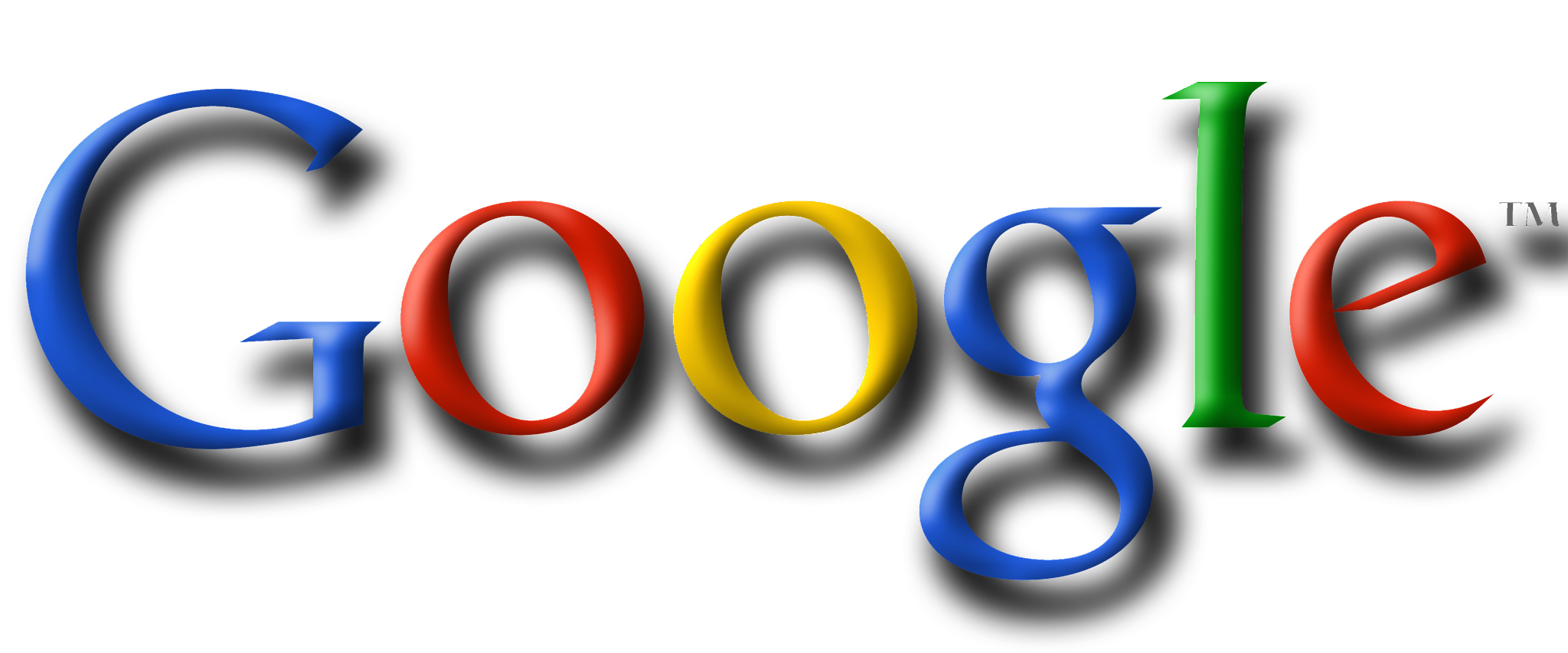 Использование Google сервисов в образовательном процессе, предоставляет широкие возможности для разработки и распространения образовательных продуктов, которые помогут преподавателям и учащимся организовать свою работу, обеспечить совместное участие, мобильность образования
Вывод
Сервисы Google для педагога
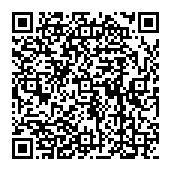